فصل سوم  تغذیه در گروههای مختلف سنی و گروههای آسیب پذیر
مشخصات سند
مشخصات مدرس:





شهلا مسعودی
کارشناس ارشد مشاوره
مربی مرکز اموزش بهورزی شهرستان اقلید
دانشگاه علوم پزشکی وخدمات درمانی شیراز
مشخصات بسته آموزشی:
حیطه درس:   اصول کلی تغذیه
تاریخ آخرین بازنگری:   1399/4/7 
نوبت تهیه: 1
نام فایل: 
OT- Taghzieh-dar-goorohaie-asib-pazir-edi2
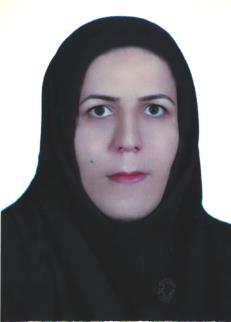 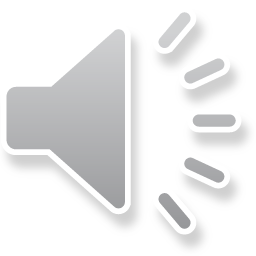 جلسه اول:

تغذیه در مادران باردار و دوران شیر دهی
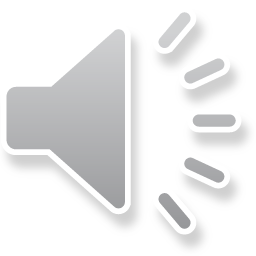 اهداف آموزشی
از فراگیران بهورزی انتظار می رود :
1-گروههای آسیب پذیر را بشناسد.
2-مشکلات تغذیه ای در دوران بارداری را لیست نماید.
3-مادران باردار با مشکلات تغذیه ای را بشناسد.
4-فوائد شیردهی را بداند.
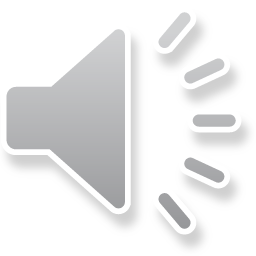 فهرست عناوین
1- گروههای آسیب پذیر
2-تغذیه در دوران بارداری
3-مادران دچار سوءتغذیه 
4-تغذیه در دوران شیردهی
5-نیازهای تغذیه ای مادران شیرده
6-تغذیه تکمیلی
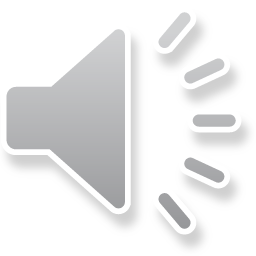 منظور از گروههای آسیب پذیرچیست ؟
اگر غذایی که یک نفر مصرف میکند نیازمندیهای تغذیه ای او را تامین نکند مبتلا به کمبودهای تغذیه ای میشود علاوه بر این بعضی از افراد جامعه به دلیل شرایط خاص در معرض خطربیشتری برای ابتلا به کمبودهای تغذیه ای هستند که به آنها گرو ههای آسیب پذیر می گویند.
این گروهها شامل کودکان ،نوجوانان ،زنان باردار،شیر ده و سالمندان هستند
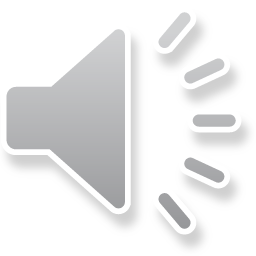 اهمیت تغذیه در دوران بارداری
از آنجا که جنین رشد بسیار سریعی دارد و ووزن او از یک گرم در 8 هفتگی به 3200گرم در ماه آخر می رسد، جنین برای چنین رشدی ،احتیاج به انواع مواد مغذی داردکه باید از طریق تغذیه صحیح مادر تامین شود .
داشتن رژیم غذایی مخصوص و جداگانه برای زمان بارداری لازم نیست .تغذیه زن باردار در دوران بارداری باید متعادل باشد و از کم خوری و پر خوری پرهیز کند .انچه مهم است این است که زن باردار باید بیشتر از زمانی که باردار نبوده ،غذا بخورد
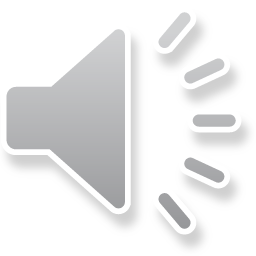 جدول راهنمای غذایی زنان در دوران بارداری
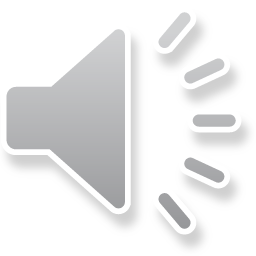 میزان افزایش وزن در دوران بارداری با توجه به نمایه توده بدنی
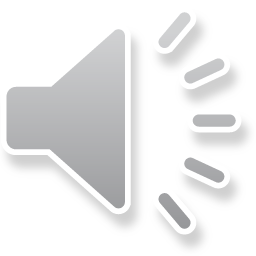 مشکلات شایع تغذیه ای در دوران بارداری
تهوع 
یبوست و بواسیر
ترش کردن و سوزش سر دل
ورم
دیابت
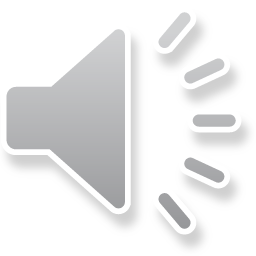 شناسایی مادران باردار در معرض خطر سوءتغذیه
راههای شناختن مادر دچار سوء تغذیه
کم بودن وزن مادر قبل از حاملگی
کوتاهی قد مادر(کمتر از 145 cm )
روند نا مطلوب وزن گیری مادر در دوران بارداری
حاملگی های مکرر با فاصله کم
سابقه تولد نوزاد کم وزن
حاملگی قبل از 18 سالگی و بعد از 35 سالگی
ابتلا به بیماریهای قلبی ،کلیوی ،دیابت وفشار خون
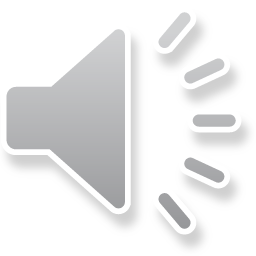 تغذیه در دوران شیر دهی
مادری که کودکش را شیر می دهد نیاز به غذای خوب ، کافی و کامل دارد به ویژه اگر این مادر فعالیتهایی در خانه یا خارج از منزل داشته باشد . چنین مادری اگر رژیم غذائی خوبی نداشته باشد به زودی وزن از دست داده و خیلی زود خسته می شود .
تمامی احتیاجات غذایی شیر خوار از رژیم غذایی مادر تامین نمی شود بلکه چربیهای موجود در بدن مادر که در دوران بارداری ذخیره شده اند ، مصرف شده و مقداری از این نیاز را مرتفع می سازند نتیجه این کار جلوگیری از چاق شدن مادر است .
کلسیم و پروتئین مورد نیاز مادران شیر ده خیلی ساده از طریق شیر و فراورده های لبنی تامین می گردد .
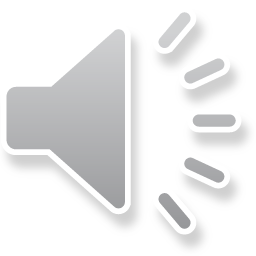 فوائد شیر دهی
فوائد شیردهی برای مادر                    حفظ سلامت
                                                               مصرف کالری و بازگشت به وزن قبلی
                                                                افزایش اعتماد به نفس مادر    

فوائد شیردهی برای شیرخوار              افزایش سطح ایمنی بدن
                                                           تامین ویتامین ها و املاح به مقدار لازم و کافی
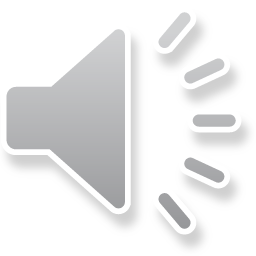 نیازهای تغذیه ای مادران شیرده
روزانه 500  کیلو کالری بیشتر از پیش از بارداری نیاز دارند.
10-8 لیوان مایعات
تامین ویتامین ها
تامین املاحی همچون کلسیم،آهن،روی و ید
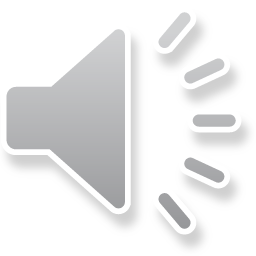 تغذیه تکمیلی
مناسب ترین غذای کمکی بایستی:
مقوی و مغذی باشد.
متناسب با سن کودک تغییر کند.
تازه و بدون آلودگی باشد.
مواد اولیه آن در دسترس باشد
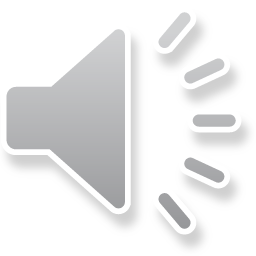 توصیه های کلی در مورد تغذیه کودک
مواد غذایی باید به تدریج به کودک داده شود.
غذای کودک باید به تدریج جامد شود.
غلظت غذا مناسب سن کودک باشد.
غذا فقط برای یک وعده تهیه شود.
زیر یکسال به غذا نمک اضافه نشود.
یکی از انواع گوشت ها در غذای کودک استفاده شود.
بر اساس روند رشد به غذای کودک روغن اضافه شود.
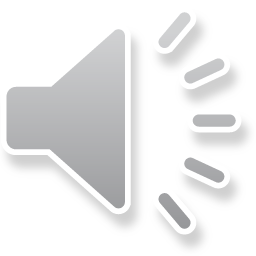 چند نکته مهم درتغذیه کودک
همراه با غذا به کودک آب سالم داده شود.
قطره آهن علاوه بر قطره مولتی ویتامین با شروع غذای کمکی  باید مصرف شود.
مواد غذایی که قبل از یک سالگی برای کودک ممنوع است نباید در برنامه غذایی کودک گنجانده شود.
به زور به کودک غذا داده نشود.
به ساعت های خواب و استراحت کودک توجه شود.
غذای مخصوص کودک در جای مناسب نگهداری شود.
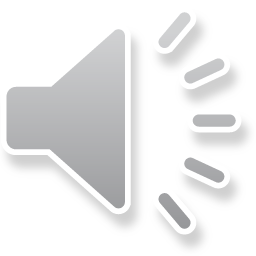 خلاصه و نتیجه گیری
در جامعه امروزی بعضی از گروههای هدف مانند کودکان و نوجوانان ، زنان باردار و شیر ده و سالمندان در معرض خطر بیشتری نسبت به کمبود های غذایی قرار دارند که نیاز است در بحث تغذیه، این گروهها در اولویت مراقبت ها قرار گیرد و پایش مداوم این افراد توسط بهورزان و مراقبان سلامت انجام گردد و در صورت مشکل جهت مشاوره به کارشناسان تغذیه و پزشکان ارجاع گردند .
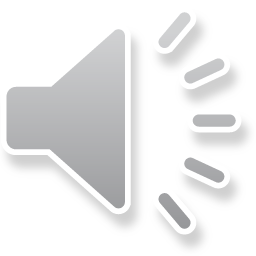 پرسش و پاسخ
1-منظور از گروههای آسیب پذیر چیست؟
2-راههای شناختن مادر دچار سوء تغذیه را نام ببرید؟
3- فواید شیر دهی برای مادر و شیرخوار را توضیح دهید ؟
4- نیازهای تغذیه ای جهت مادران باردارو شیرده را بنویسید ؟
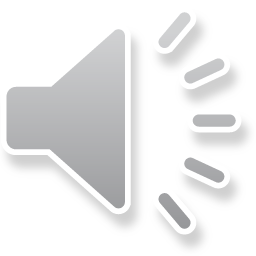 جلسه دوم:

تغذیه در کودکان ، نوجوانان و سالمندان
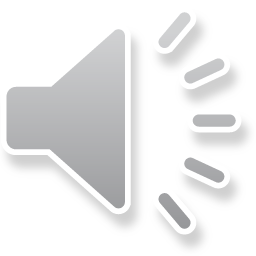 اهداف آموزشی
از فراگیران بهورزی انتظار می رود :

1-اهمیت تغذیه در دوران بلوغ را شرح دهد .
2-اختلالات تغذیه در دوران بلوغ را لیست نماید.
3- مشکلات تغذیه ای سالمندان را بیان کند .
4-اهمیت تغذیه در کودکان را توضیح دهد .
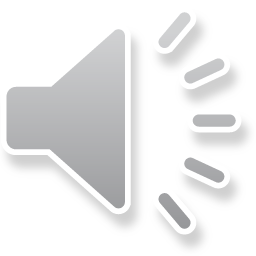 فهرست عناوین
1-تغذیه کودکان
2-تغذیه در دوران بلوغ
3-وضعیت تغذیه در نوجوانی
4-اختلالات تغذیه ای در نوجوانان 
5-تغذیه در سالمندان
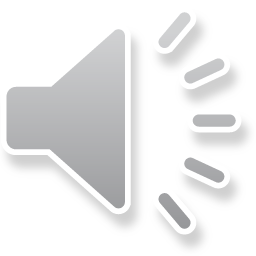 تغذیه کودک 2-1سال
علت اهمیت تغذیه این دوران:
سرعت رشد و فعالیت زیاد کودک
حجم کم معده کودک
کامل نبودن دندان های کودک
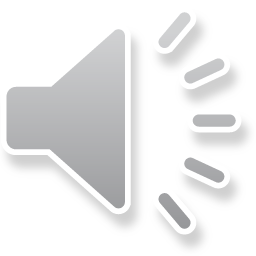 چند نکته درمورد تغذیه کودک 2-1ساله
کودک باید 5 الی 6 بار در روز غذا مصرف کند.
برای جلوگیری از یبوست به غذای کودک سبزی ها اضافه شود.
استقلال کودک در غذا خوردن در نظر گرفته شود.
مایعات با قاشق به کودک داده شود.
به غذای کودک کمی روغن یا کره اضافه شود.
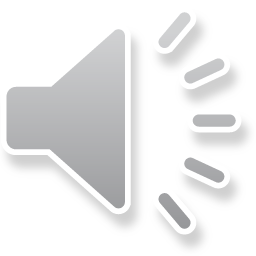 تغذیه کودک 5-3 سال
سرعت رشد کندتر از یک سالگی می شود.
کل انرژی دریافتی کودک باید ثابت باشد.
انرژی مورد نیاز در این سن 1750 کیلو کالری برای پسران و 1650 کیلو کالری برای دختران است.
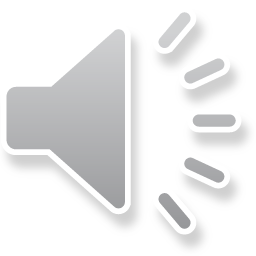 برنامه غذایی کودک
برنامه غذایی کودک باید ترکیبی از گروههای غذایی باشد.

1-گروه نان وغلات که تامین کننده انرژی مورد نیاز کودک است و سهم بیشتری از غذای کودک را تشکیل می دهد.
2- گروه میوه ها که تامین کننده املاح و ویتامین ها و فیبر است.
3-گروه سبزی ها تامین کننده املاح و ویتامین ها و فیبر است.
4-گروه شیر و لبنیات که تامین کننده پروتئین، کلسیم و فسفر است.
5-گروه گوشت، تخم مرغ وگروه حبوبات و مغزها که تامین کننده پروتئین و املاحی همچون آهن برای کودک است.
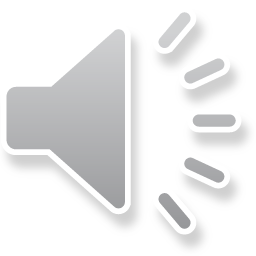 تغذیه در دوران بلوغ
دختران امروز،مادران فردا وکلید سلامتی نسل کنونی و آینده می باشند. تمام مطالعات انجام شده نشان داده است که بسیاری از مشکلات دوران بارداری و تولد نوزادان نارس ارتباط مستقیم با وضع تغذیه مادر در زمان قبل از بارداری و سنین قبل از ازدواج دارد دخترانی که زندگی خود را با تغذیه ناکافی در دوران کودکی همراه با بیماری شروع کرده و به دوره نوجوانی پا میگذارند دراثرتغذیه نامناسب در این دوران دچار عوارض کمبودهای تغذیه ای می گردند.
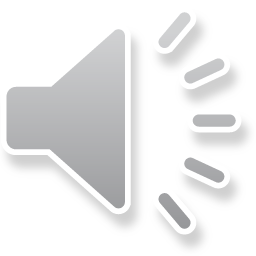 عوارض کمبودهای تغذیه ای در دوران بلوغ:

کاهش قدرت یادگیری
افت تحصیلی
افزایش ابتلا به بیماری ها 
کاهش توانمندی ذهنی و جسمی
 این افراد پس از ازدواج نمی توانند دوران بارداری و شیر دهی خوبی داشته باشند
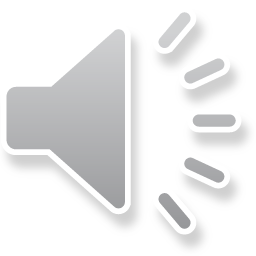 به علت کمبود آهن و کم خونی ناشی از آن ذخایر آهن بدن آنها تخلیه میشود این دختران اغلب پس از ازدواج و در دوران بارداری از کمبود آهن شدید رنج میبرند و در این مادران نه نتها خطر مرگ و میر به علت خونریزی هنگام زایمان افزایش می یابد بلکه نوزادانی که بدنیا می آورند کم وزن یا نارس بوده و ذخایر آهن کافی ندارند کم خونی فقر آهن دردوران بارداری و2 سال اول زندگی اثرات جبران ناپذیری بر رشد و تکامل مغزی کودکان دارد و موجب کاهش بهره هوشی به میزان 5 تا 10 امتیاز میشود.
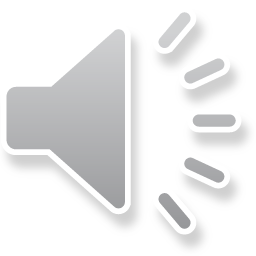 ارزیابی وضعیت تغذیه در نوجوانی :
بهترین و حساسترین راه برای ارزیابی وضعیت تغذیه ای در دوره بلوغ پایش رشد است با اندازه گیری قد و محاسبه BMI و ثبت آن بر منحنی رشد استاندارد.میتوان وضعیت تغذیه و رشد نوجوانان را ارزیابی نمود
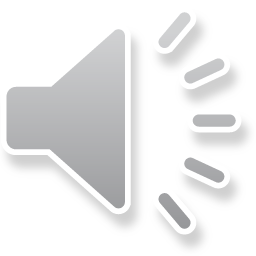 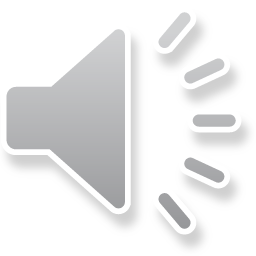 اختلالات تغذیه ای در نوجوانان
چاقی :چاقی در نوجوانان به دلایل ارث ، افراط در مصرف غذا ، تحرک کم و مصرف بیش از حد چربی ایجاد می گردد .
بی اشتهایی عصبی :انگیزه شدید فرد برای لاغر شدن منجر به امتناع از خوردن و بر احساس گرسنگی او اثر میگذارد .
پرخوری عصبی :نوعی اختلال شایع در نوجوانان است که فرد بیش از حد غذا خورده و بعد از آن دچار افسردگی گردیده و اقدام به کاهش وزن از طریق رژیم بسیار سخت و استفراغ از روی عمد و استفاده از داروهای مسهل مینماید .
 آکنه یا جوش : در اثر افزایش فعالیت غدد چربی ، جوش های روی بدن و صورت ظاهر می شود که به آنها آکنه می گویند .
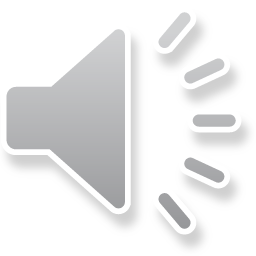 تغذیه در سالمندان
غذا باید ساده و کم حجم باشد.
نیازهای غذایی را تامین کند.
مناسب با فرهنگ غذایی سالمند باشد.
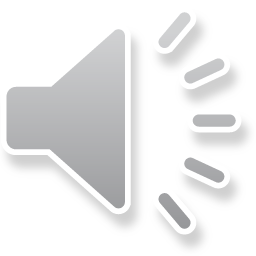 توصیه های تغذیه ای برای سالمندان
6 واحد غلات، 2 واحد میوه ها،3 واحد سبزیها،3 واحد لبنیات، 2 واحدگروه گوشت و حبوبات و 8 لیوان آب
نیاز به انرژی کم و نیاز به پروتئین زیاد است.
با توجه به کمبود روی در 95 درصد سالمندان ،مصرف منابع خوب پروتئین توصیه می شود.
کل روغن مصرفی را کاهش دهند.
از روغن های مایع به ویژه منابع امگا 3 و امگا 6 استفاده شود.
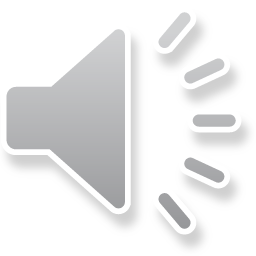 تخم مرغ به عنوان منبع بسیاری از مواد مغذی هفته ای سه بار در برنامه غذایی سالمندان گنجانده شود.
به مصرف میوه و سبزی به عنوان پیشگیری کننده از بیماریهای قلبی عروقی توجه شود.
در صورت عدم تحمل شیر از لبنیات جایگزین استفاده شود.
منابع ویتامین B12 مانندگوشت قرمز ، ماهی و تخم مرغ در برنامه غذایی گنجانده شود.
در صورتی که سالمندان به کم خوابی مبتلا هستندقبل از خواب یک لیوان شیر مصرف کنند.
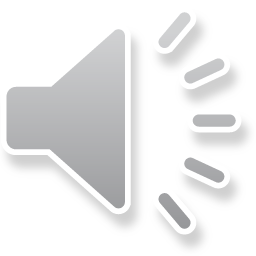 خلاصه ونتیجه گیری
در جامعه امروزی بعضی از گروههای هدف مانند کودکان و نوجوانان و سالمندان در معرض خطر بیشتری نسبت به کمبود های غذایی قرار دارند که نیاز است در بحث تغذیه، این گروهها در اولویت مراقبت ها قرار گیرد و پایش مداوم این افراد توسط بهورزان و مراقبان سلامت انجام گردد و در صورت مشکل جهت مشاوره به کارشناسان تغذیه و پزشکان ارجاع گردند .
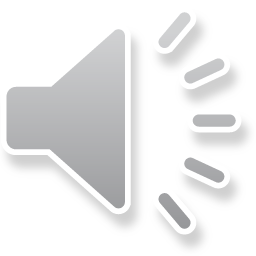 پرسش و پاسخ
1- تغذیه در دوران بلوغ را به اختصار توضیح دهید؟
2-اختلالات تغذیه در نوجوانان را نام ببرید؟
3-چهار مورد از توصیه های تغذیه ای به سالمندان را بنویسید؟
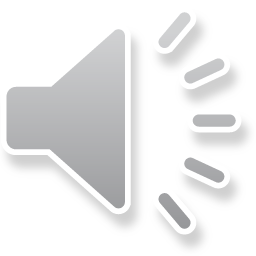 فهرست منابع
شش جلد کتابچه های تغذیه تنظیم شده واحد آموزش بهداشت معاونت بهداشتی استان سال 1383
جزوه  ارسالی از وزارتخانه
بوکلت جوان ونوجوان
جزوه تغذیه تایید شده استان
لطفا نظرات وپیشنهادات خود را پیرامون این بسته آموزشی به آدرس زیر ارسال کنید
Shiraz_behvarz@sums.ac.ir